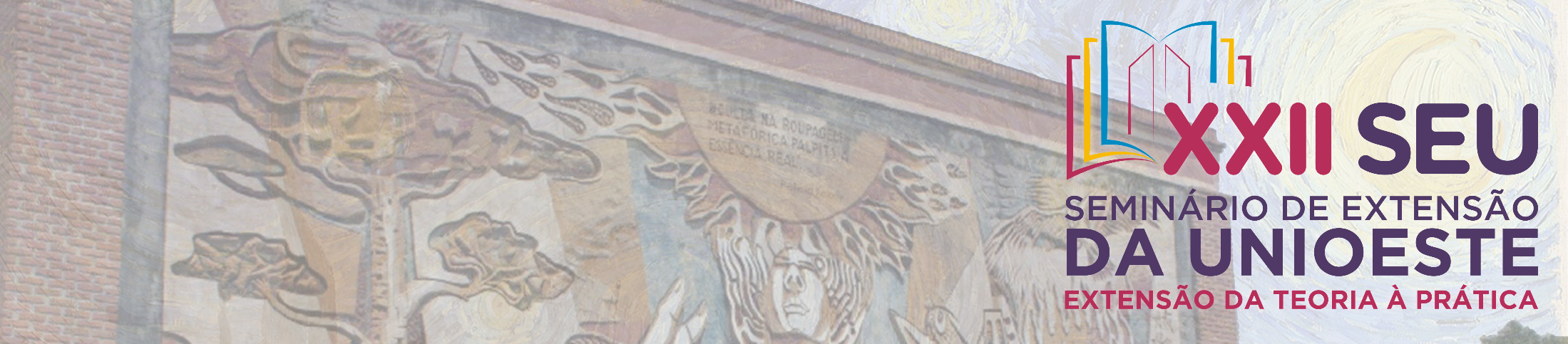 TÍTULO
Coordenador da Ação de Extensão
Autores / Participantes
Instituição a qual o projeto está vinculado
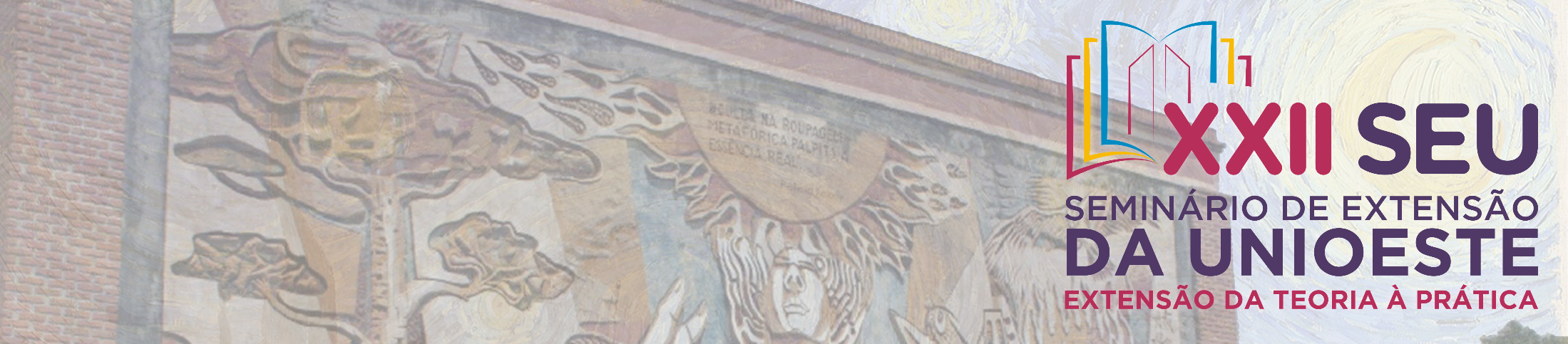 Resumo
Aspectos abordados no resumo
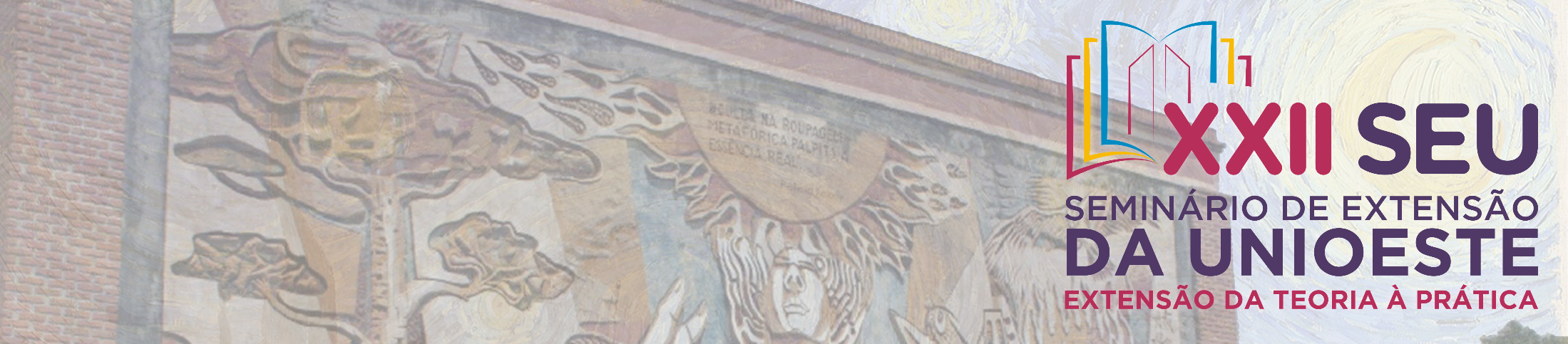 Apresentação
Aspectos abordados na apresentação
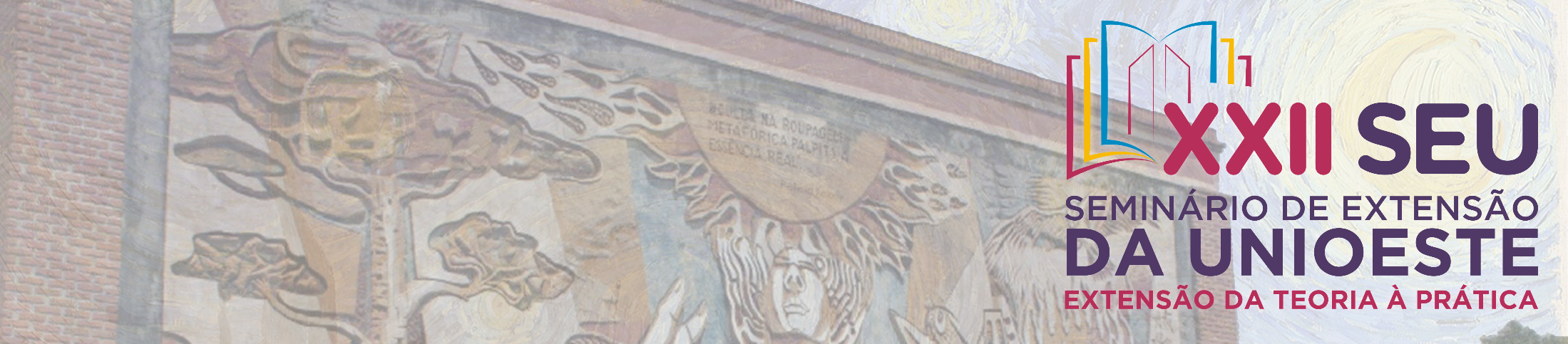 Procedimentos Adotados
Metodologia das atividades realizadas
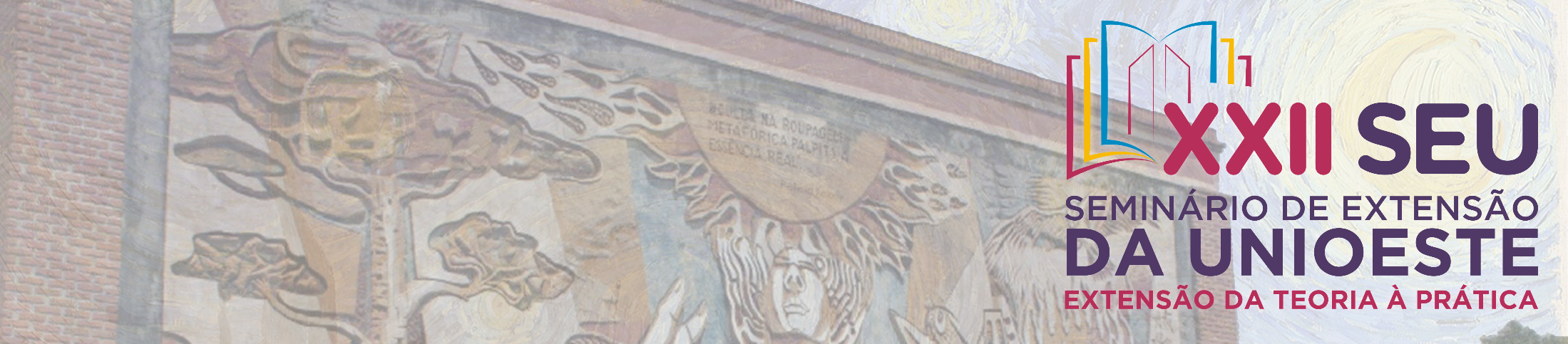 Resultados
Resultados alcançados com as atividades realizadas
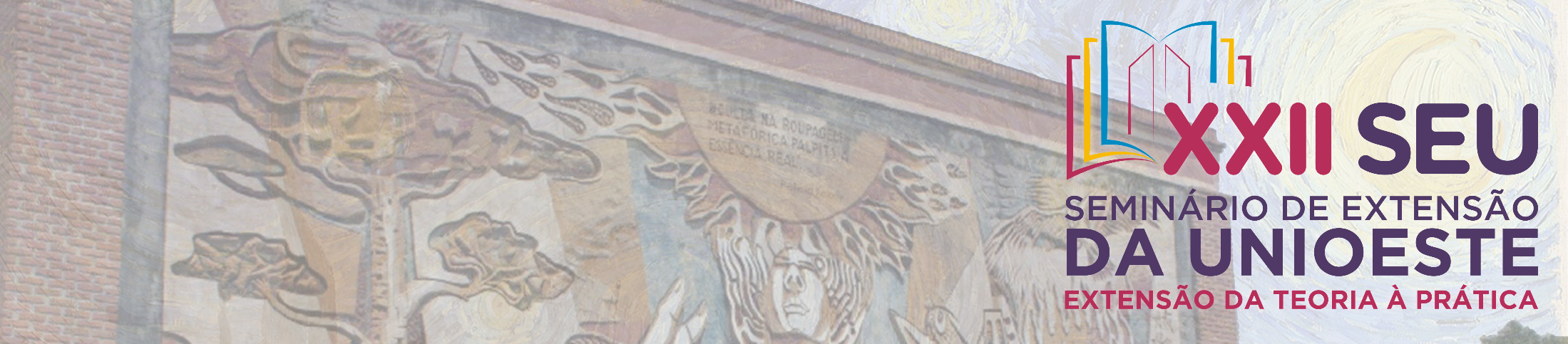 Considerações Finais
Considerações sobre os resultados das ações
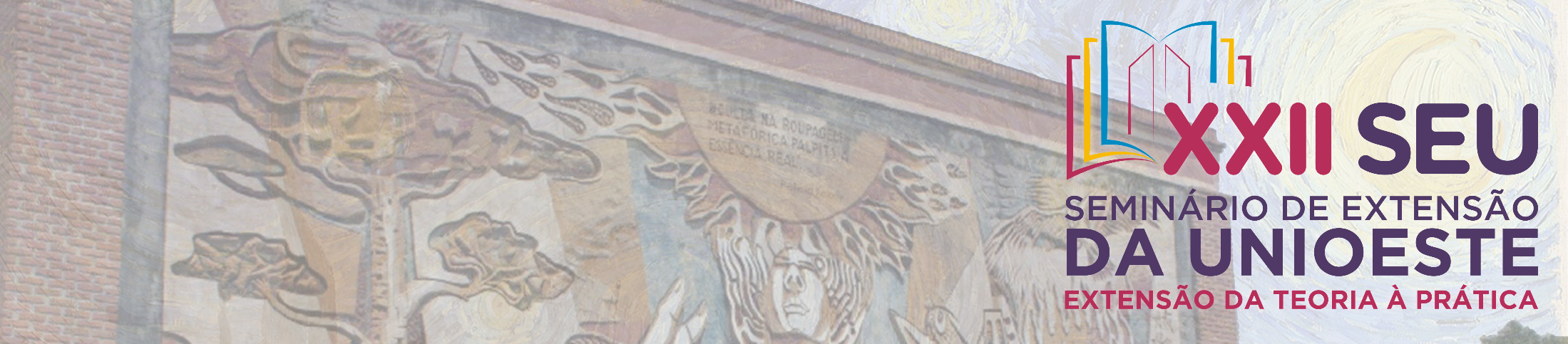 Referências